肝炎ウイルス検診
のお知らせ
令和５年６月１日～令和５年９月１４日まで

本来、８,８００円かかる費用が無料になります。
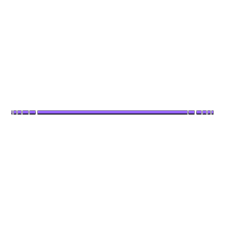 肝炎ウイルス検診受診の流れ
ＳＴＥＰ１　検診の準備
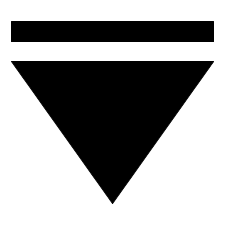 裏面より受けたい医療機関に問合せをする
ＳＴＥＰ２　検査当日
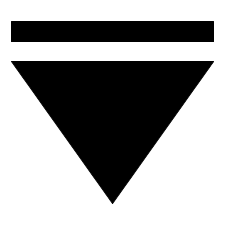 「肝炎ウイルス検診問診票及び受診票」を記入し受診する　
（国民健康保険の方は、特定健診と一緒に受診する）
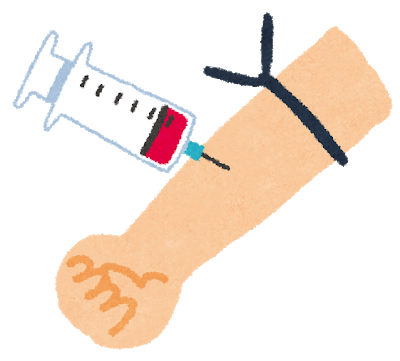 検診の内容　血液検査
ＳＴＥＰ３　結果の確認
後日、受診した医療機関に検査の結果を聞きに行く
問合せ先　　　砺波市健康センター　
　　　　　　　　　　０７６３－３２－７０６２
肝炎ウイルス検診実施医療機関
　　　　
　　　　＊医療機関により実施日が異なりますので、事前にご確認ください。
　　　　＊発熱、咳、喉の痛み、鼻水、倦怠感等の風邪症状がある方は検診の受診を控えてください。　
　　　　＊症状がない場合でも、マスクの着用や受診前後の手洗いや消毒等を実施してください。
ぜひ肝炎ウイルス検診を受けてください。